СУЧАСНІ ЕКОНОМІЧНІ ТЕОРІЇ
Тема 4. Монетаризм як мейнстрім сучасної економічної науки
4.1. Генезис та еволюція монетаризму.
4.2. Теоретичні постулати економічної концепції Мілтона Фрідмена.
4.3 Особливості сучасного монетаризму.
4.1. Генезис та еволюція монетаризму
Монетаризм (англ. monetary - грошовий)
у вузькому розумінні – це економічна теорія в структурі неокласичного напряму економічної думки (другої половини ХХ ст.), в основу якої  покладено модифікований варіант кількісної теорії грошей, вона визнає вирішальну роль грошового чинника в реалізації макроекономічних процесів та досягненні макроекономічної стабільності  та розглядає грошову політику як основу державного регулювання господарських процесів. 
у широкому розумінні це  одна з течій економічного  неоконсерватизму, що об'єднує сукупність економічних концепцій, які надають  грошам  вирішального  значення  у проведенні ефективної грошово-кредитної політики - провідного  інструменту  стабілізаційної  регуляторної політики держави
Етапи розвитку монетаризму:
 І етап  (50-ті роки) - розробка теорії перманентного доходу;
 II етап (кінець 50-х - 60-ті роки) - створення теорії господарського циклу, аналіз проблем інфляції та формування концепції «природного рівня безробіття»;
 III етап (70-ті роки ) - розробка теорії номінального доходу й  пояснення  впливу  грошей  на  основні  економічні  параметри («передавальний механізм»);
 ІV (сучасний) етап - виникнення нового монетаризму, формування та розвиток теорії глобального монетаризму, наголос на  вивченні  проблем  руху  міжнародних  фінансових  потоків  та обґрунтуванні  валютних теорій.
Методологічні витоки та сутність монетаризму
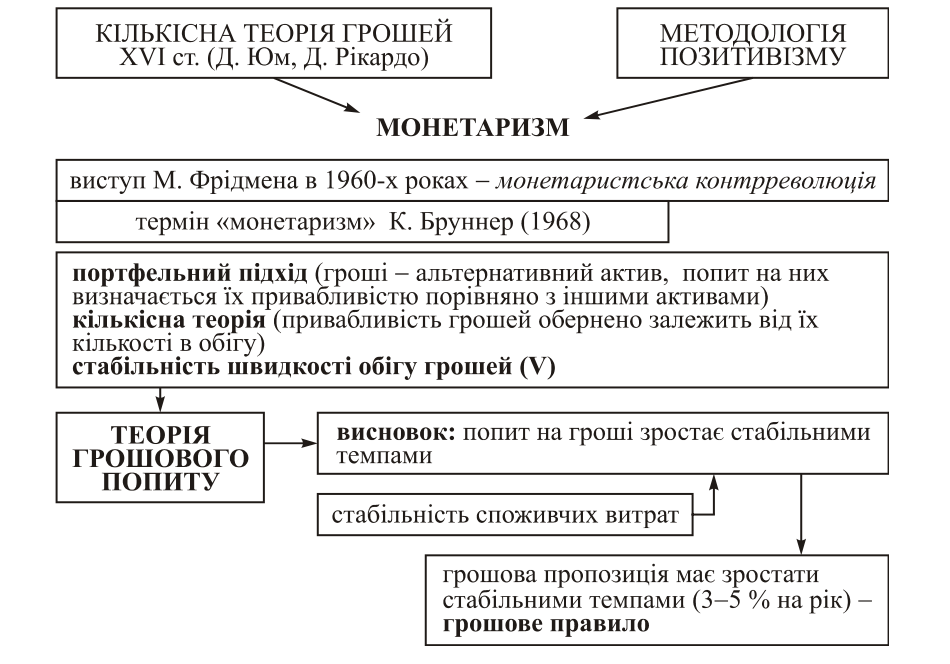 Основні теоретичні положення кількісної теорії грошей
4.2. Теоретичні постулати економічної концепції Мілтона Фрідмена (1912-2006)
Метод  досліджень М. Фрідмена  можна  вважати  поєднанням  суб’єктивізму  з  постпозитивізмом.  Лідер  монетаризму  обстоює  послідовний  емпіризм  у  науці  та  виступає  за  створення  позитивної  економічної теорії, що має справу з теоретичними положеннями та аргументованими  висновками,  які  не  є  суперечливими  у  викладі,  точно описують реально існуючі процеси та підтверджуються фактами. На думку вченого, теорія є правильною, якщо вона практично  підтверджена  і  якщо  її  передбачення  (прогнози)  є  точними
М. Фрідмен  вважає  позитивну  економічну  теорію  більш об’єктивною, порівняно з нормативною теорією, оскільки вона не залежить від етичних, оціночних та інших суджень.
принцип  теоретичної  відносності:  факти  не  сприймаються без теорії;
принцип  фальсифікації:  висновки  теорії  мусять  перевірятися  фактами,  при  цьому  «факти  ніколи  не  можуть  довести теорію», вони можуть лише виявити її хибність»;
принцип  зростання  наукового  знання:  «будь-яка  теорія обов’язково  має  плинний  характер  і  підлягає  зміні  з  прогресом знання»;
 принцип  співставлення  теорій:  ефективнішою  є  та  теорія, висновки якої є найточнішими, сфера її дії максимально широка, до того ж їй не вдається знайти альтернативу.
«Теорія споживчої  функції» (1957):теорія перманентного доходу
1. Перманентний  (постійний)  дохід  (Y p),  тобто  дохід,  який індивід  сподівається  отримувати  постійно  з  огляду  на  обсяг нагромадженого капіталу, свій освітній та професійний рівень, соціальний статус, смаки та уподобання, вік, місце проживання.
2. тимчасовий  або  випадковий  дохід  (Y t ),  тобто  дохід, що  виникає  неочікувано,  у  результаті  зміни  зовнішніх  обставин  (циклічне  піднесення у  галузі,  виграш,  спадок,  премія тощо).
Рівень споживчих витрат визначається переважно  рівнем  перманентного  доходу.  Тимчасовий  же  дохід впливає на величину заощаджень, використання яких дає можливість індивідові пом’якшувати коливання поточного доходу
«Гроші і ділові цикли» (1958): монетарна теорія циклу
1. «Провідною функцією», у порівнянні з іншими макроекономічними показниками, для  процесів циклічності є динаміка грошової маси.
2. Попит на гроші, подібно до ринкової системи є стійким і не підвладним  різким  коливанням  господарської  кон’юнктури, а тому головним джерелом порушення рівноваги в економіці є чинники екзогенного (зовнішнього) характеру:
некомпетентна  політика  Центрального  банку;
різкі,  непередбачувані зміни в пропозиції грошей;
незбалансована економічна політика уряду.
На  відміну  від  кейнсіанців,  які  стверджували,  що циклічність  розвитку ринкової  економіки  є  результатом  її  внутрішньої незбалансованості та нестійкості монетаристи, пояснюючи  циклічність, обґрунтовували тезу  про  помилковість запроваджуваної грошово-кредитної політики
3. Наявна залежність між швидкістю зростання грошової маси в обігу і темпами економічного зростання. Хаотичні коливання грошової маси є джерелом кризових явищ в економіці.
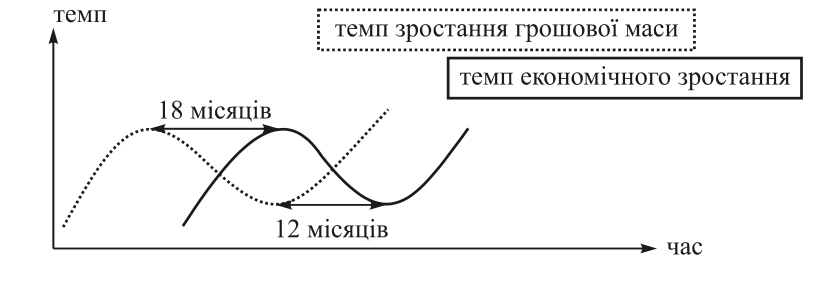 Якщо темпи зростання номінальної грошової маси перевищують  темпи зростання валового національного продукту відбувається наростання інфляційних процесів в економіці. Інфляція провокується також нестабільністю  пропозиції  грошей  та  інфляційними  очікуваннями  суб’єктів економічної  діяльності.
«Монетарна  теорія номінального доходу» (1971): теорія  номінального доходу
Методологічною  основою  теорії  номінального  доходу є вищезгадана гіпотеза перманентного доходу. Вона ґрунтується на  трьох ключових  тезах:
еластичність попиту  на  грошові залишки (у номінальному виразі) по доходу дорівнює одиниці;
номінальна відсоткова ставка дорівнює реальній ставці плюс очікуваний темп інфляції;
різниця між реальними темпами зростання та трендовими темпами його зростання залишається постійною .
 Формула  залежності  рівня  номінального доходу від величини грошової маси Y = VM,
 де Y - рівень номінального доходу;  V - швидкість обігу грошової маси; M — кількість грошей.
4.3 Особливості сучасного монетаризму
Визнаючи  необхідність  політики  державного  регулювання, сучасні монетаристи висувають ряд вимог до її реалізації. Політика державного регулювання повинна:
 не повинна обмежувати свободу (непряме регулювання);
 має  орієнтуватися  на  показники,  що  піддаються контролю (обсяги грошової маси, валютний курс, але не рівень безробіття,норма процента);
 повинна  мати  стабільний  і  передбачуваний  характер,  бути орієнтованою на довгострокову перспективу (градуалізм);
 мусить запобігати дефіциту державного бюджету;
 має  сприяти  процесам  дерегулювання  економіки (приватизації, лібералізації податків, зниженню соціальних витрат)
Економічна політика монетаризму і кейнсіанства: порівняльна характеристика
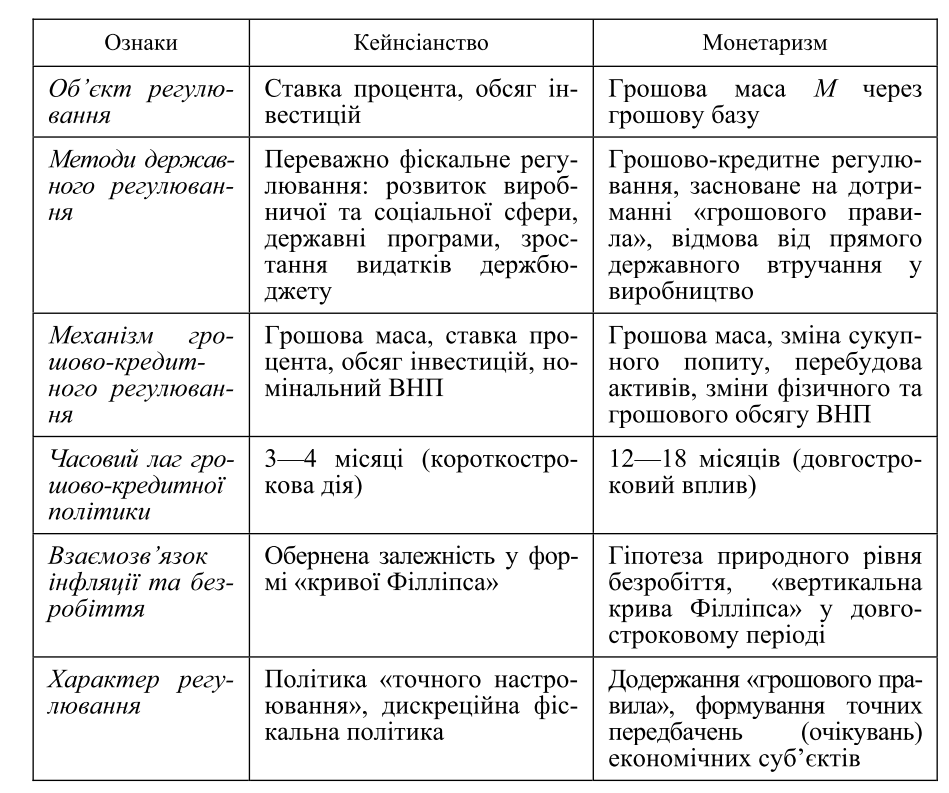